« Здоровье в наших руках »
Деловая игра для родителей
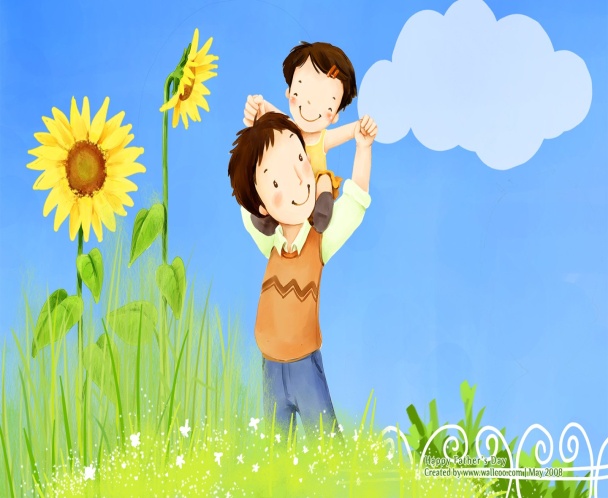 Разминка.

Вопросы для I команды : «Бодрячки».

1. Отец и мать ребёнка 
                                           (родители).
2.  Руки, ноги, голова, туловище – это…. 
                                           (тело).
3. Распорядок жизнедеятельности 
     ребёнка  на протяжении суток 
                                          (режим дня).
4. Перерыв в занятиях для отдыха 
                                         (физкультминутка).
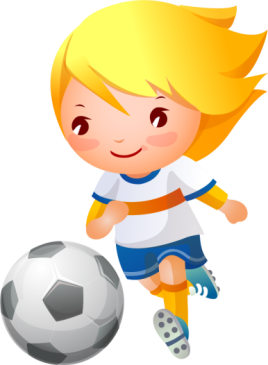 Вопросы для II  команды : «Здоровейки»


1.  Женщина по отношению к своему ребёнку 
                                             (мать).

2. Привычное  положение тела человека 
    в покое и при движении 
                                             (осанка).

3. На основе культурно-гигиенических 
    навыков у детей  формируются 
                                             (привычки).

4. Цель обливания холодной водой 
                                             (закаливание).
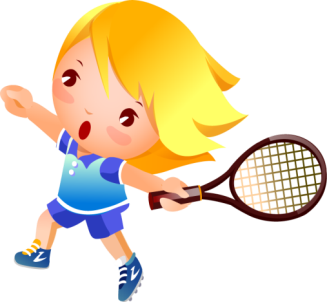 Спортивные загадки
I. Соберем команду в школе
И найдем большое поле.
Пробиваем угловой -
Забиваем головой!
И в воротах пятый гол!
Очень любим мы... 
(футбол)
II. Здесь команда побеждает,
Если мячик не роняет.
Он летит с подачи метко
Не в ворота - через сетку.
И площадка, а не поле
У спортсменов в... 
(волейбол)
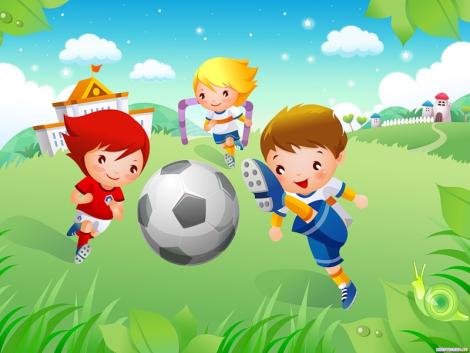 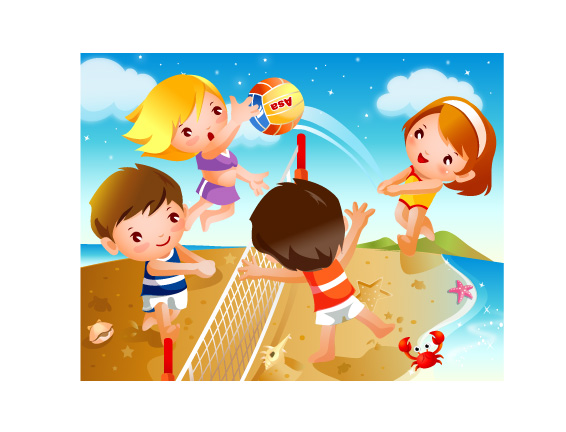 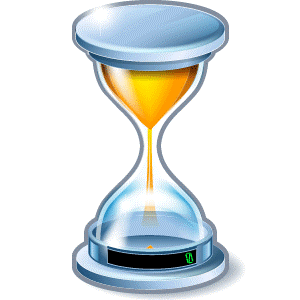 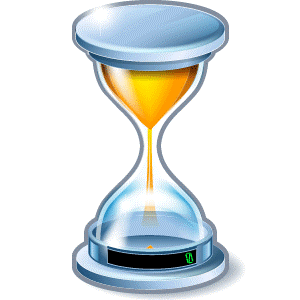 I. В этом спорте игроки
Все ловки и высоки.
Любят в мяч они играть
И в кольцо его кидать.
Мячик звонко бьет об пол,
Значит, это...
 (баскетбол)
II. Мы не только летом рады
Встретиться с олимпиадой.
Можем видеть лишь зимой
Слалом, биатлон, бобслей,
На площадке ледяной -
Увлекательный...
 (хоккей)
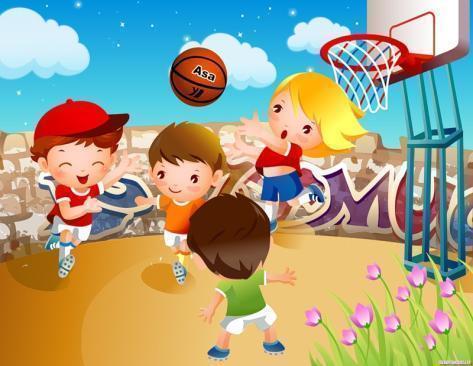 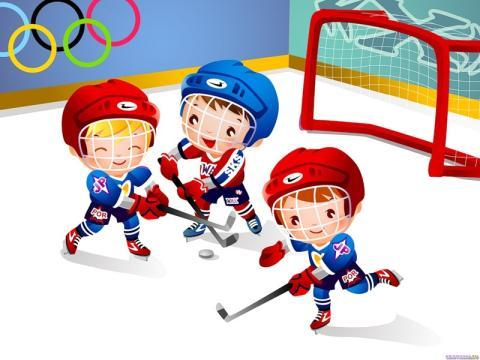 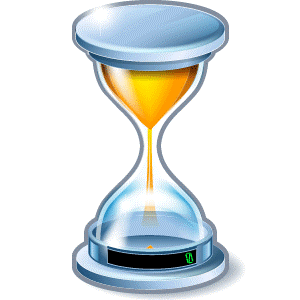 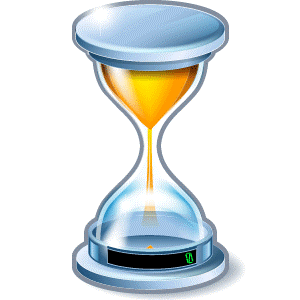 Закончи пословицу
Для I команды
Кто спортом занимается, 
                                                   тот силы набирается.
2. Отдай спорту время,
                                                    а взамен получи здоровье. 
3. В здоровом теле – 
                                                    здоровый дух.
Для II команды
Пешком ходить — 
                                                  долго жить.
2. Закаляй свое тело
                                                  с пользой для дела.
3. Солнце, воздух и вода — 
                                                  наши лучшие друзья…
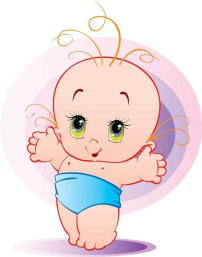 Музыкальная разминка
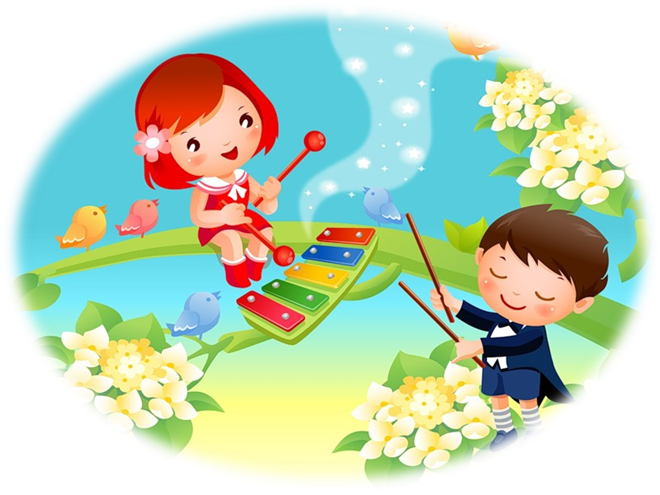 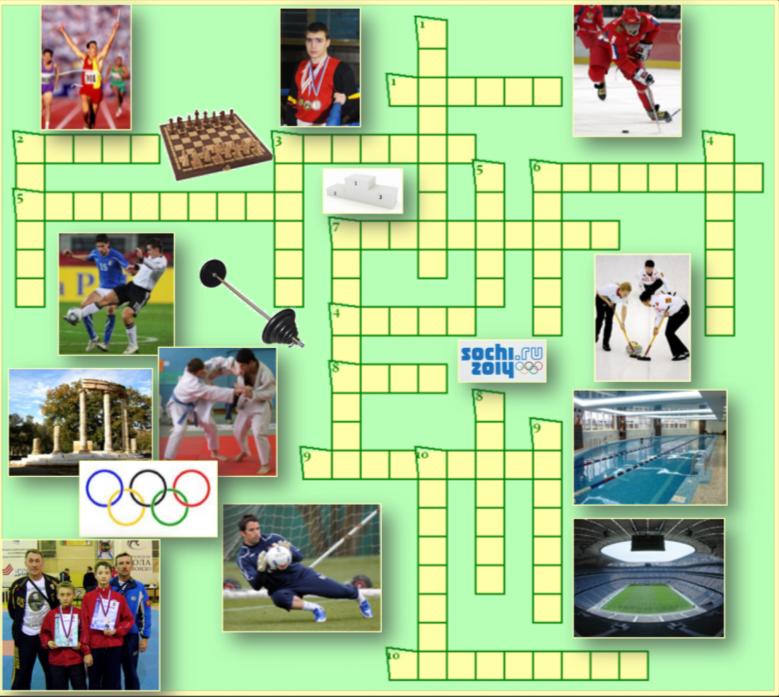 Проверь  себя
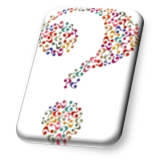 По горизонтали:

Спортивная командная игра на льду или траве.
Конечный пункт дистанции.
Игра между двумя соперниками по определенным правилам, 32-мя специальными фигурами.
Вид национальной японской спортивной борьбы.
Занятие с целью совершенствования каких-либо навыков, умений.
Член футбольной или хоккейной команды, непосредственно защищающий ворота от противника.
Тот, кто одержал победу.
Столица зимних олимпийских игр в 2014 году.
Международное спортивное соревнование, устраиваемое по образцу древнегреческих олимпийских игр.
Расстояние между начальной и конечной точками движения ( бег, прыжки и т.п.).

По вертикали:

Человек, систематически занимающийся спортом.
Спортивная командная игра с мячом на специальной площадке.
Спортивный снаряд, состоящий из металлического стержня и дисков.
Спортивная игра на льду, цель которой попасть битой по диску с рукояткой.
Участник спортивных соревнований в одной из юношеских возрастных групп.
Государство в Южной Европе, основательница олимпийских игр.
Возвышение, на которое поднимается победитель спортивных состязаний.
Сооружение для спортивных занятий и состязаний.
Искусственный водоём.
Одиннадцатиметровый штрафной удар по воротам соперника.
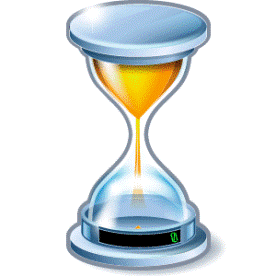 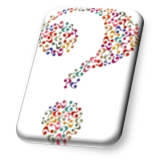 Ответы
Для капитанов  команд
Для I команды: составить комплекс утренней гимнастики для детей с мячом из разных исходных положений.
Для II команды: составить комплекс утренней гимнастики для детей с обручем из разных исходных положений.
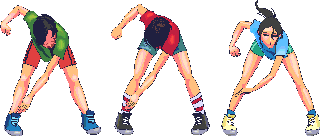 Вот настал момент прощанья.
Будет краткой моя речь.
Говорю всем : «До свидания!
До счастливых новых встреч!»
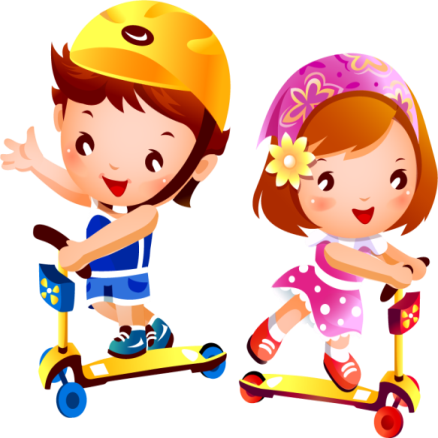